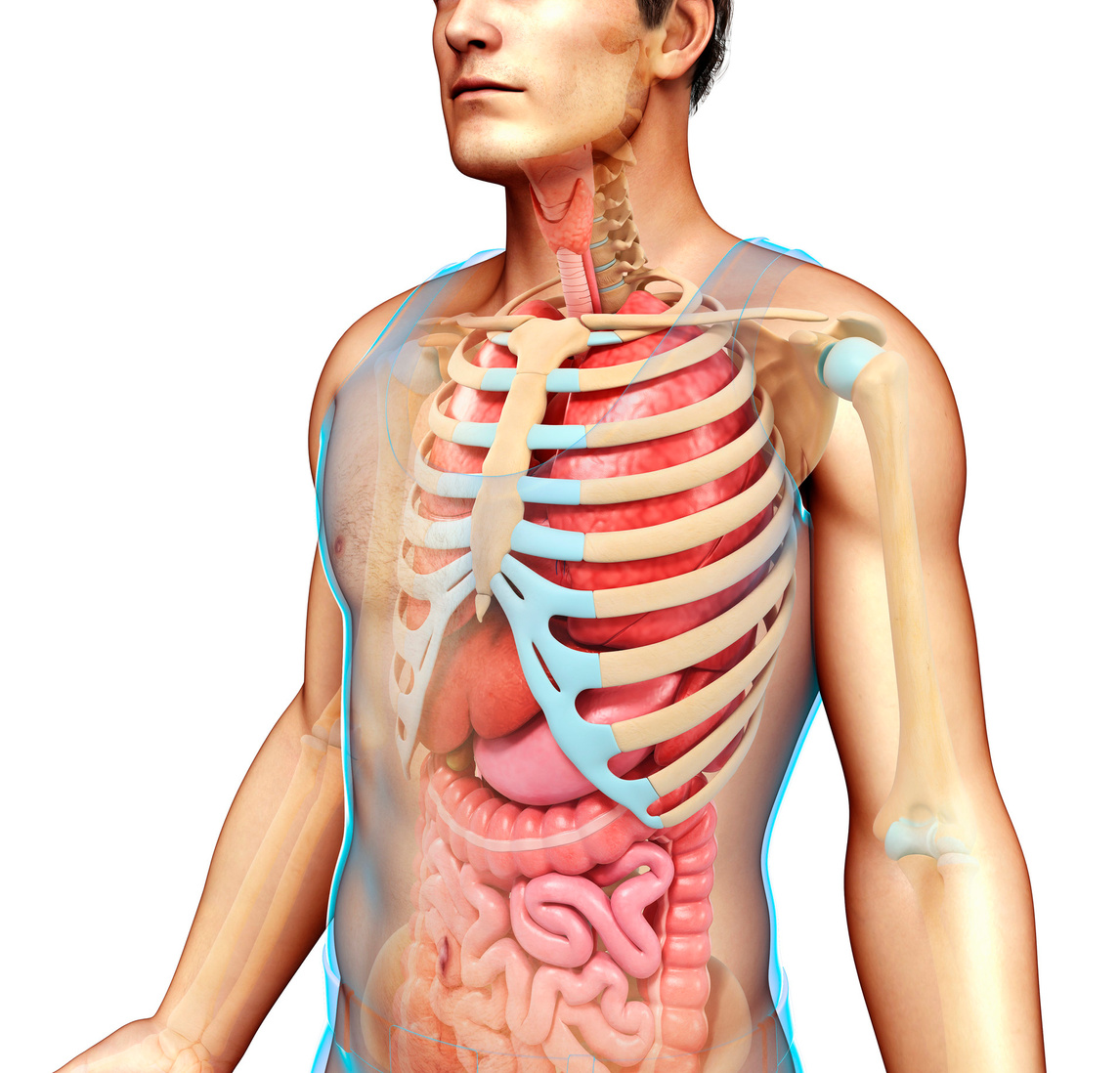 CHƯƠNG VII
SINH HỌC CƠ THỂ NGƯỜI
BÀI 30 – TIẾT 1
KHÁI QUÁT VỀ CƠ THỂ NGƯỜI
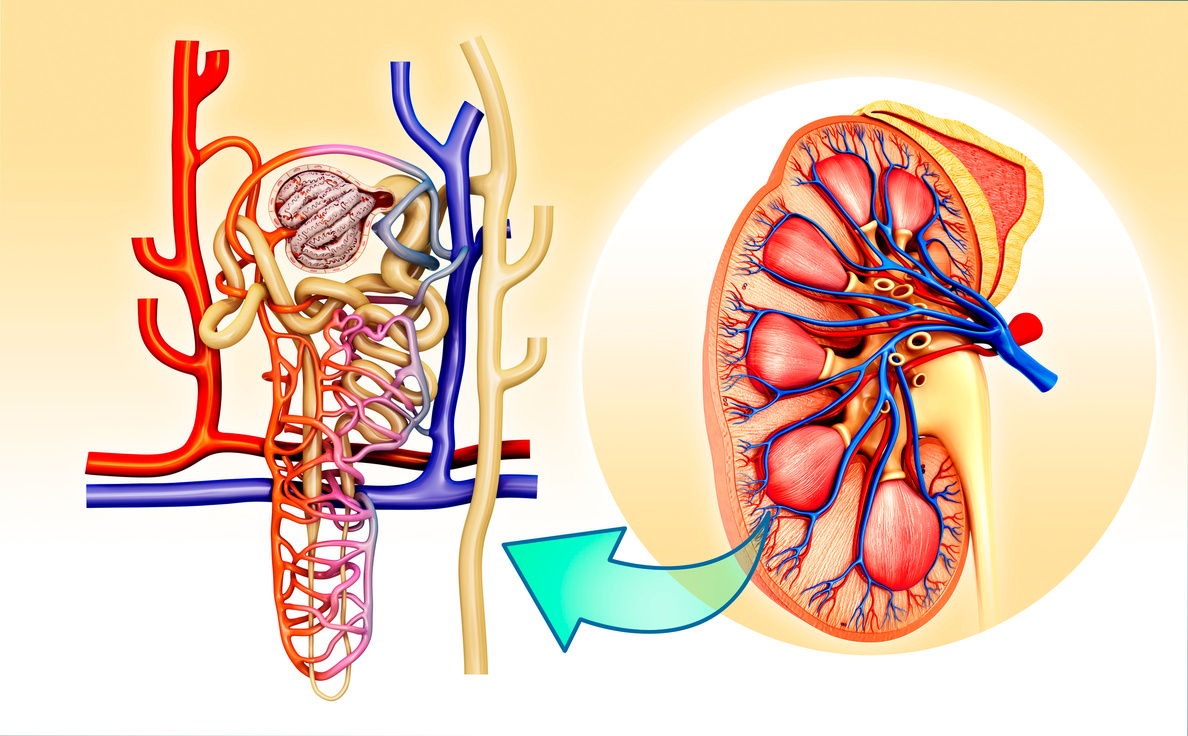 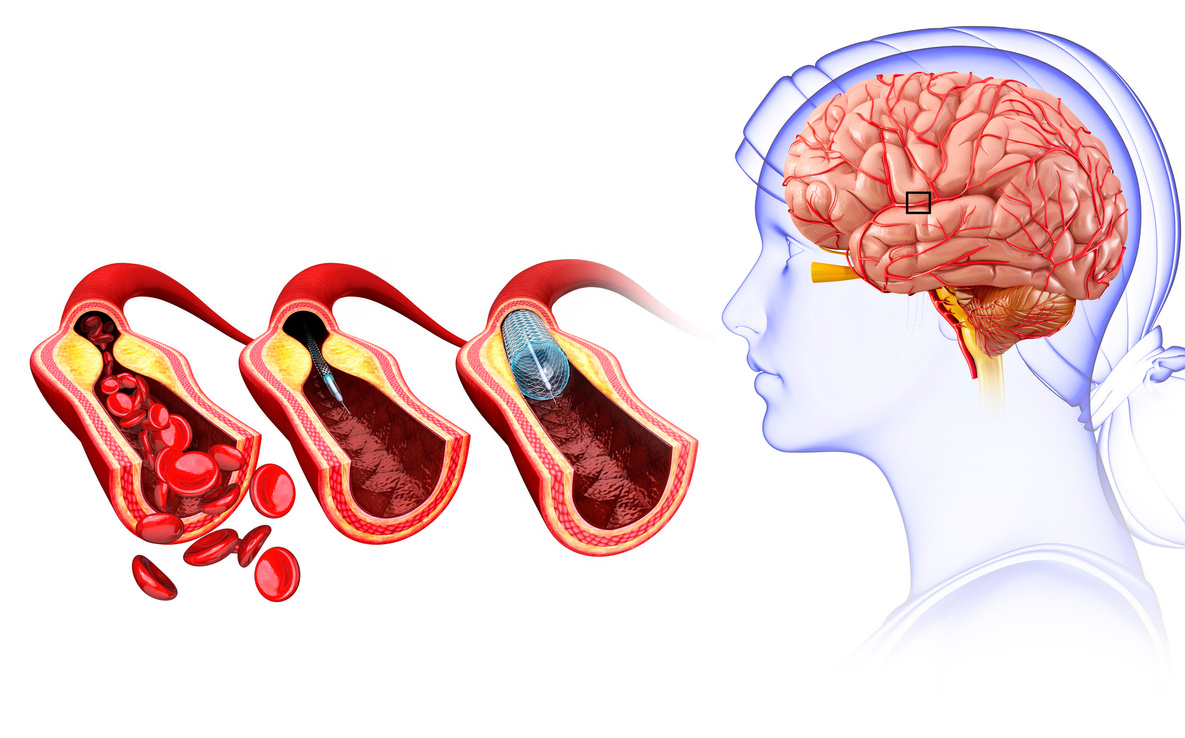 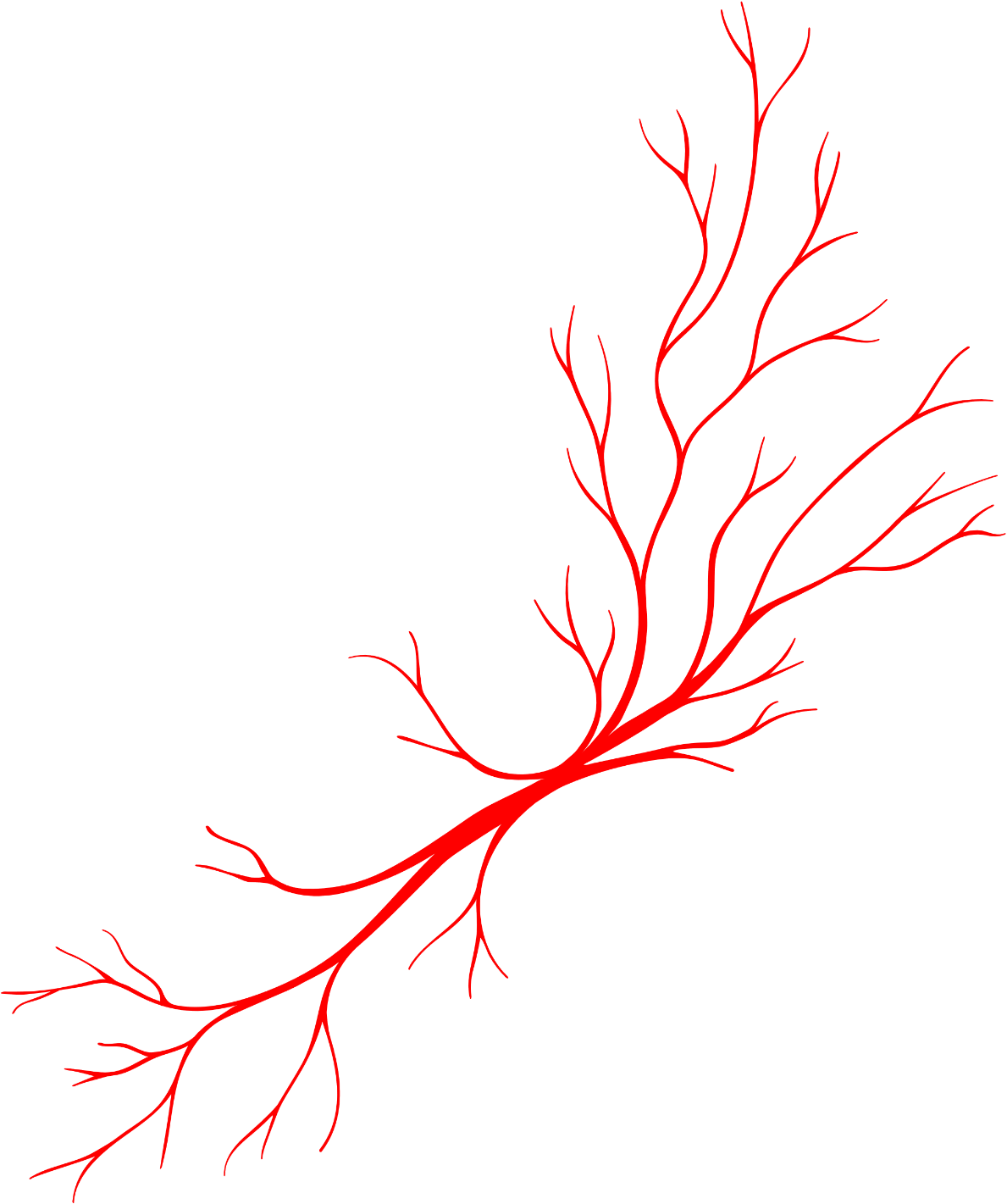 KHÁI QUÁT VỀ CƠ THỂ NGƯỜI
VAI TRÒ CỦA CÁC CƠ QUAN VÀ HỆ CƠ QUAN TRONG CƠ THỂ NGƯỜI
KHÁI QUÁT VỀ CƠ THỂ NGƯỜI
01
02
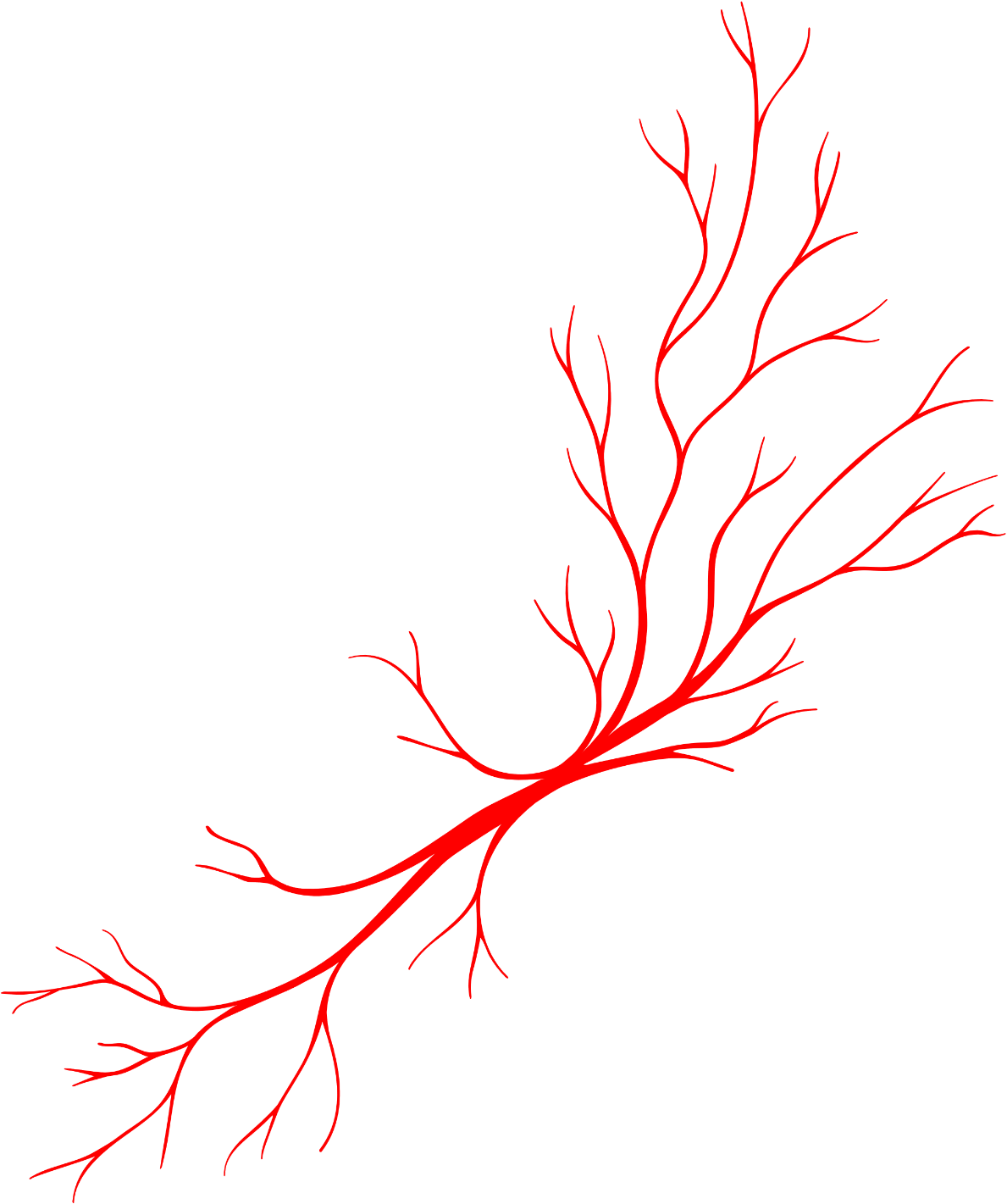 NỘI DUNG BÀI HỌC
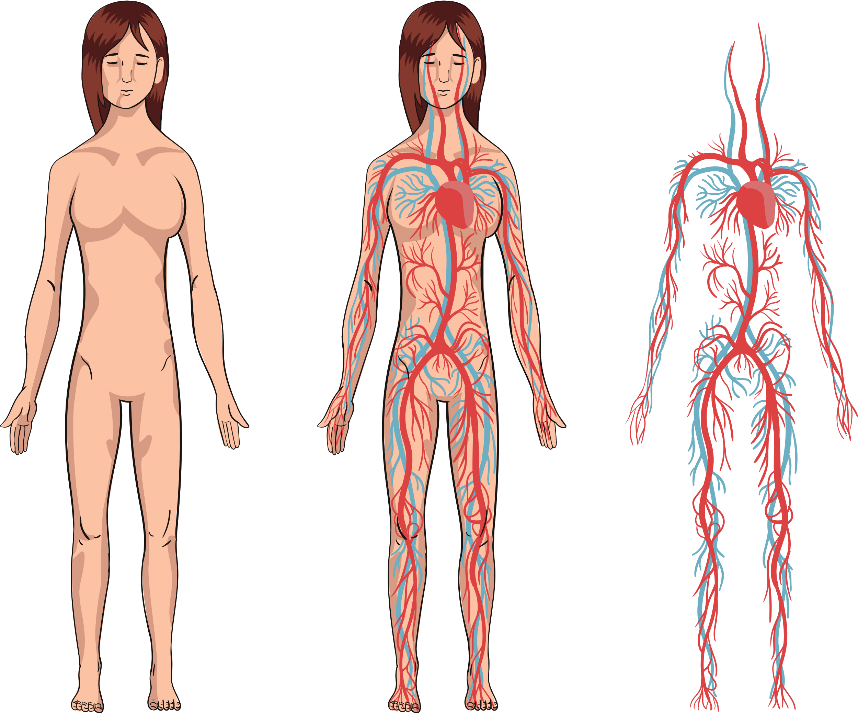 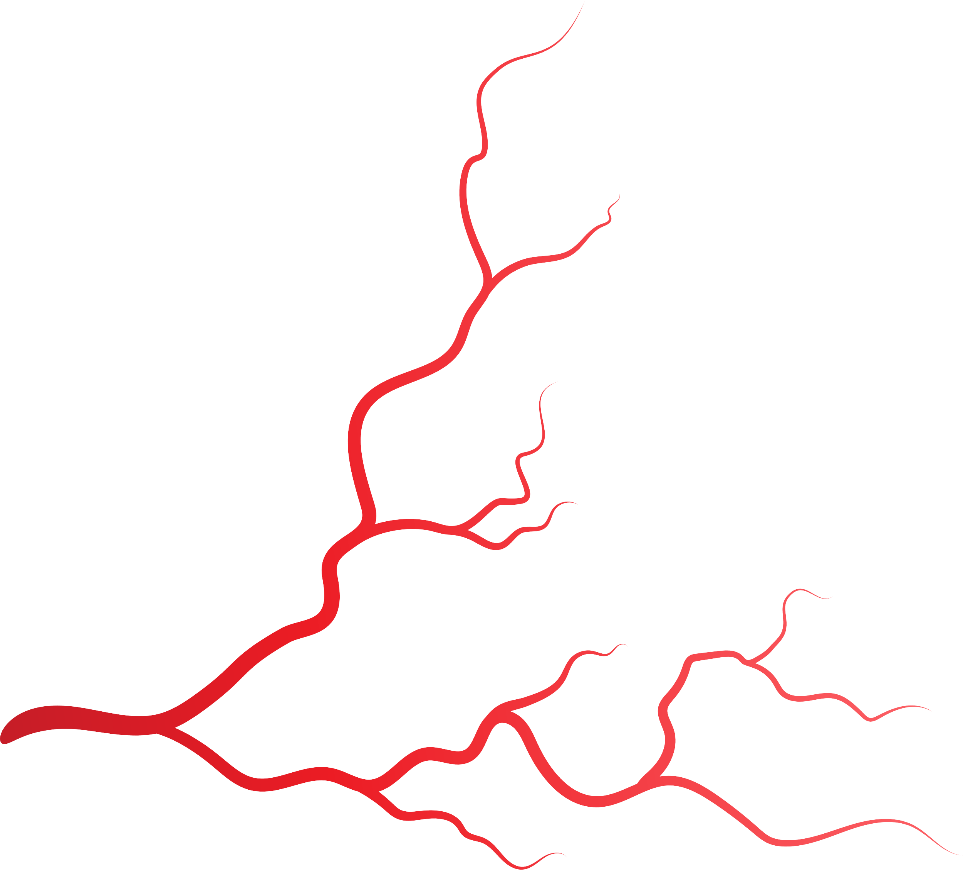 Mỗi người đều có những đặc điểm riêng để phân biệt với người khác như màu da, chiều cao, nhóm máu,… Ngoài sự khác nhau đó cấu tạo người có những đặc điểm chung nào?
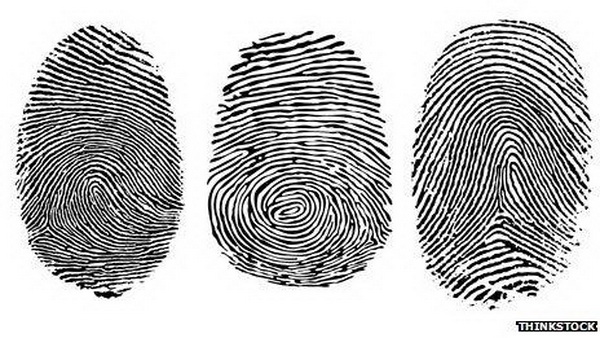 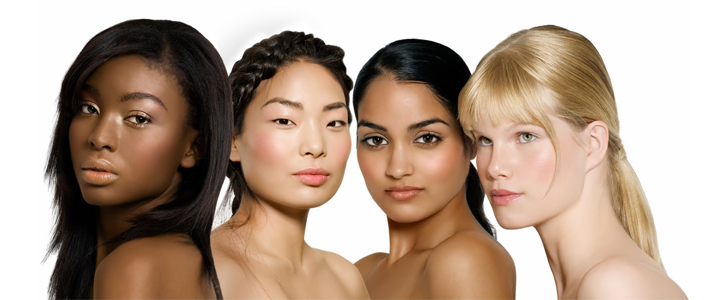 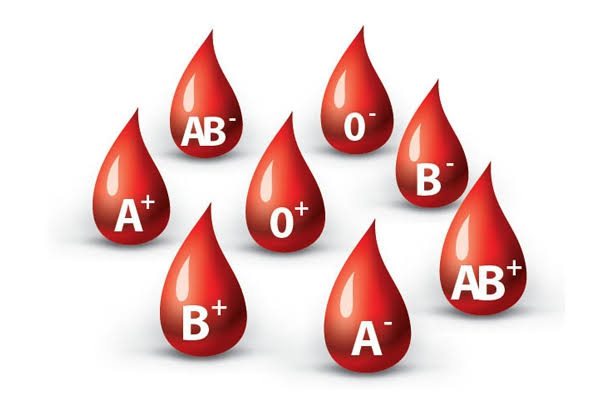 Mỗi người đều có những đặc điểm riêng để phân biệt với người khác như màu da, chiều cao, nhóm máu,… Ngoài sự khác nhau đó cấu tạo người có những đặc điểm chung nào?
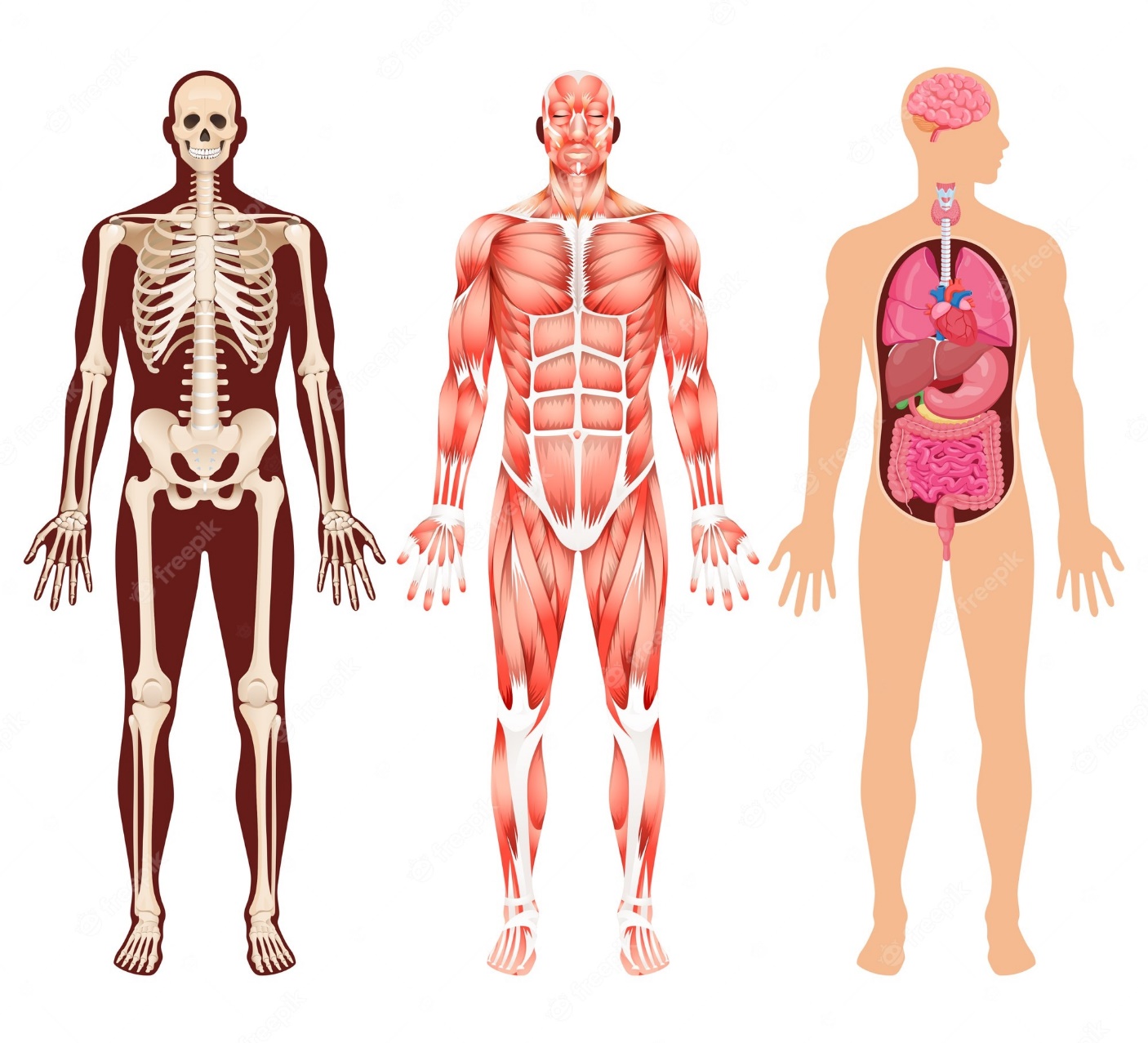 7
1
6
2
3
4
5
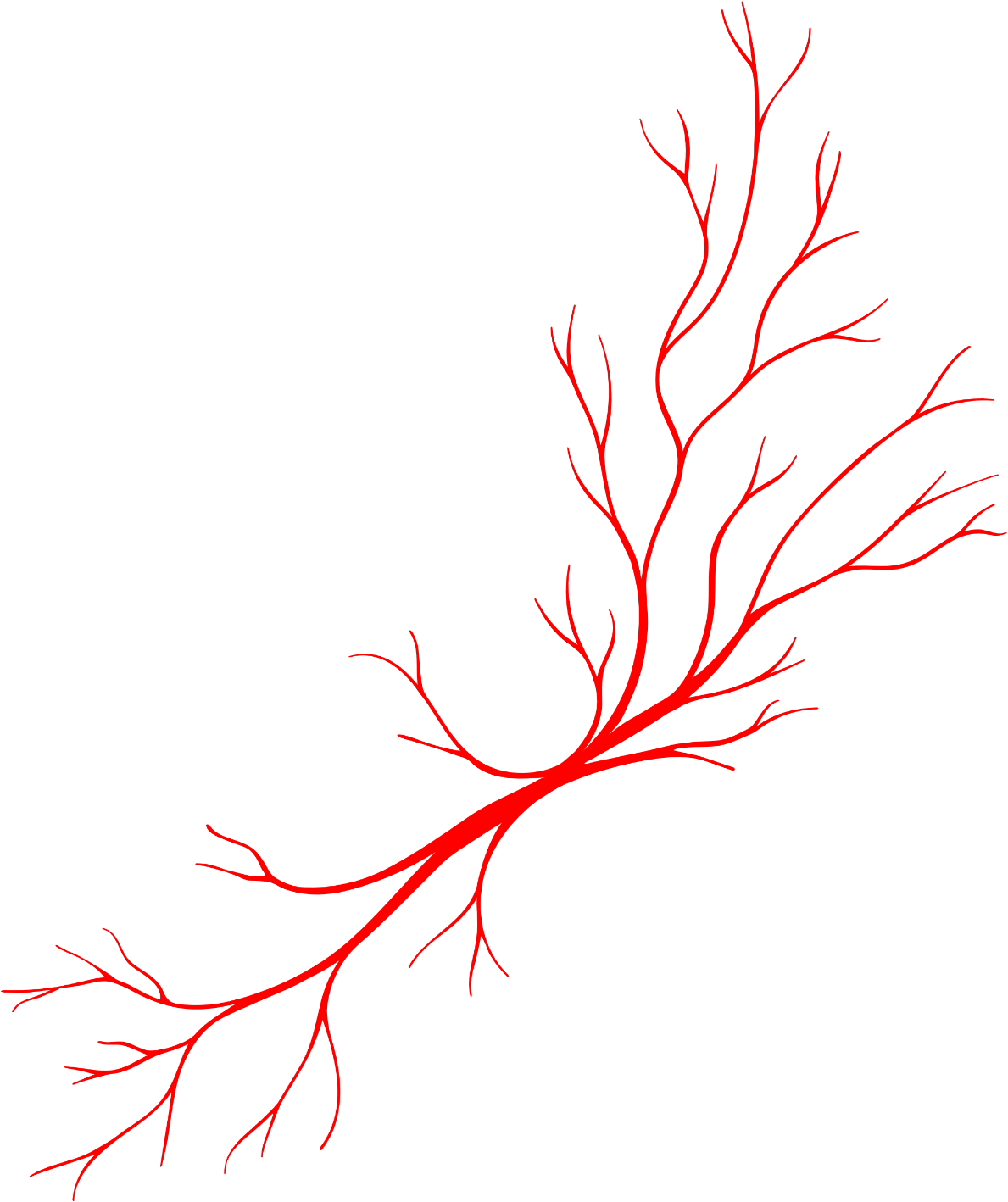 I. KHÁI QUÁT VỀ CƠ THỂ NGƯỜI
Kết luận
Trong cơ thể người gồm các phần: đầu, cổ, thân, hai tay, hai chân
Toàn bộ cơ thể được bao bọc bên ngoài bởi một lớp da, dưới da là lớp mỡ, dưới lớp mỡ là cơ và xương
Xương
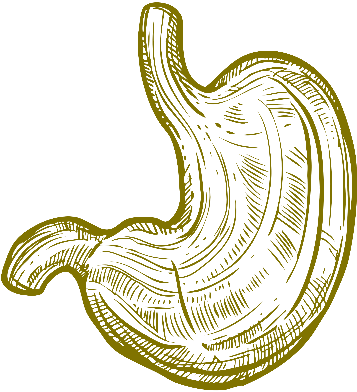 Cơ
II. VAI TRÒ CỦA CÁC CƠ QUAN VÀ HỆ CƠ QUAN TRONG CƠ THỂ
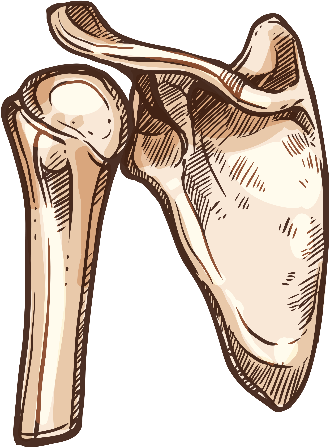 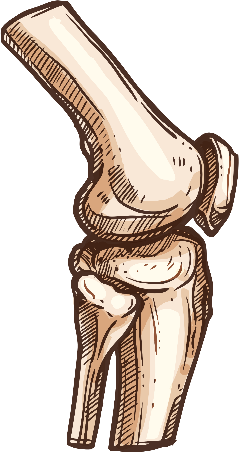 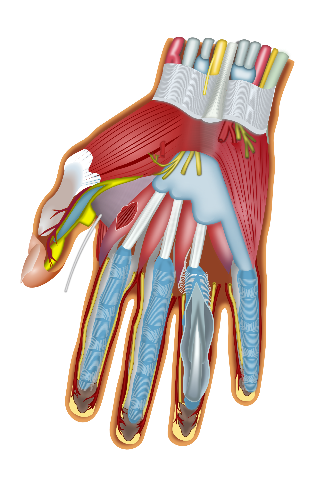 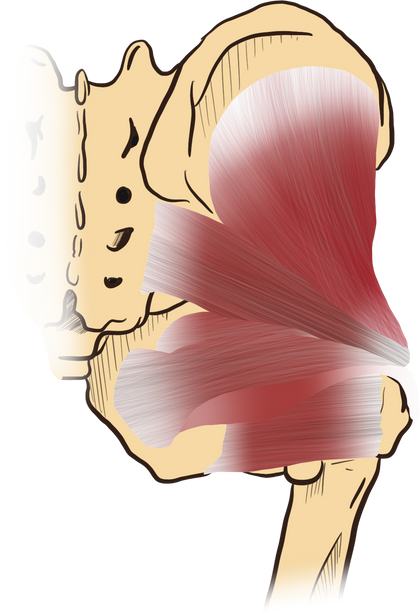 Dựa vào bảng trong SGK, hãy kể tên và nêu vai trò chính của các cơ quan và hệ cơ quan trong cơ thể mình
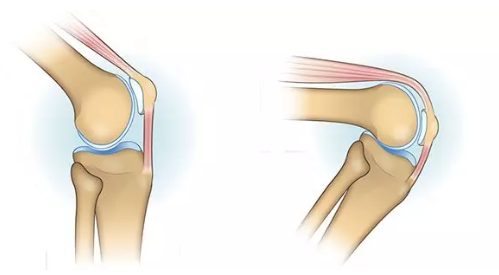 Khớp
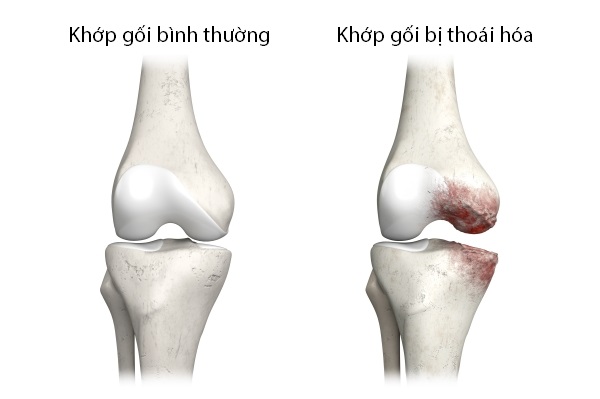 Hệ vận động
Định hình cơ thể, bảo vệ nội quan
Kết nối các xương, hỗ trợ di chuyển
Cử động, di chuyển
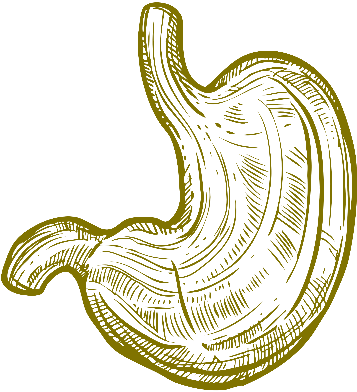 II. VAI TRÒ CỦA CÁC CƠ QUAN VÀ HỆ CƠ QUAN TRONG CƠ THỂ
Dựa vào bảng trong SGK, nêu tên và chức năng chính của các cơ quan.
Tim
Mạch máu
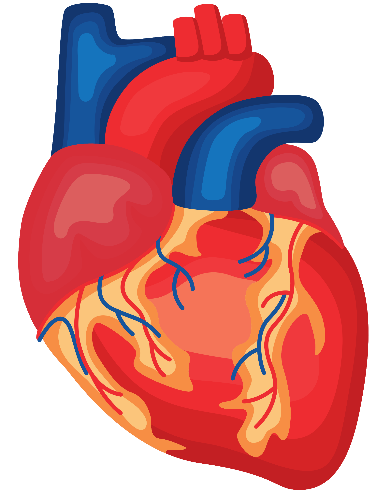 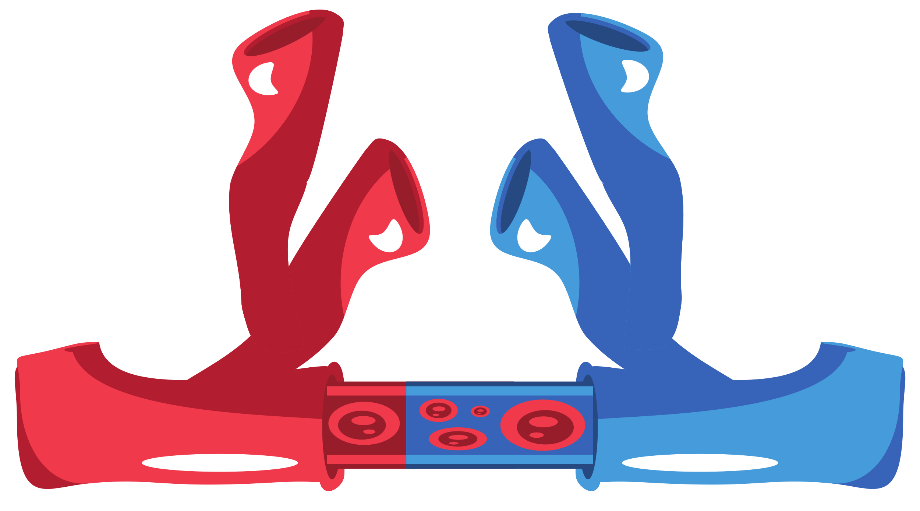 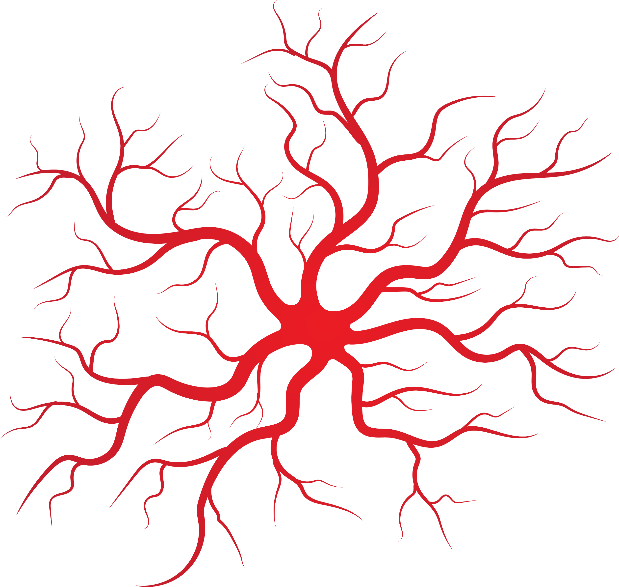 Hệ tuần hoàn
Vận chuyển chất dinh dưỡng, oxygen, hormone
Co bóp, hút và đẩy máu
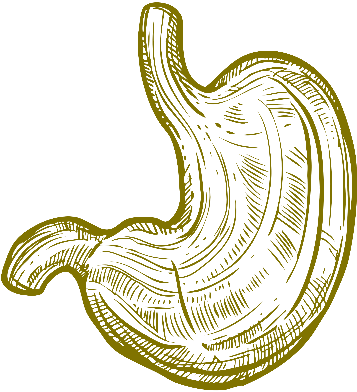 II. VAI TRÒ CỦA CÁC CƠ QUAN VÀ HỆ CƠ QUAN TRONG CƠ THỂ
Dựa vào bảng trong SGK, nêu tên và chức năng chính của các cơ quan.
Hai lá phổi
Đường dẫn khí
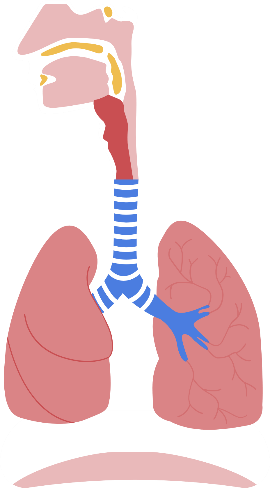 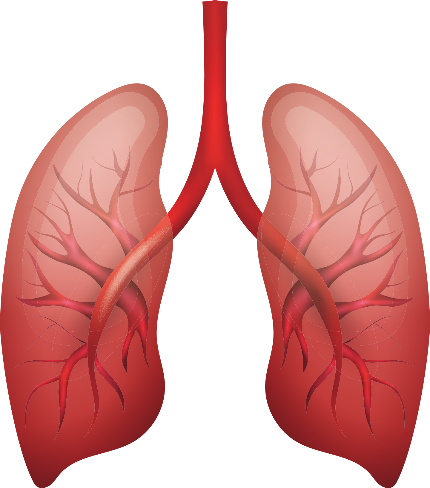 Hệ hô hấp
Lấy khí O2 từ môi trường và thải CO2 ra khỏi cơ thể
Thực hiện trao đổi khí
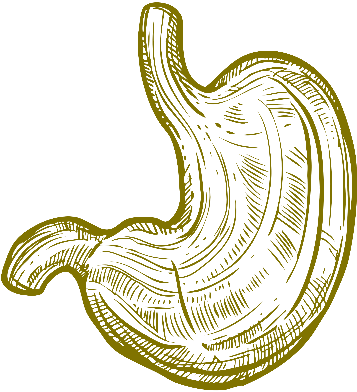 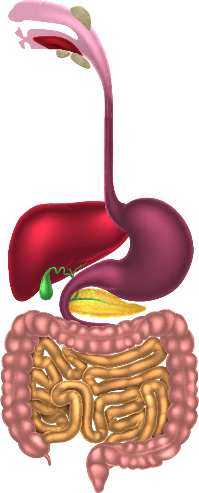 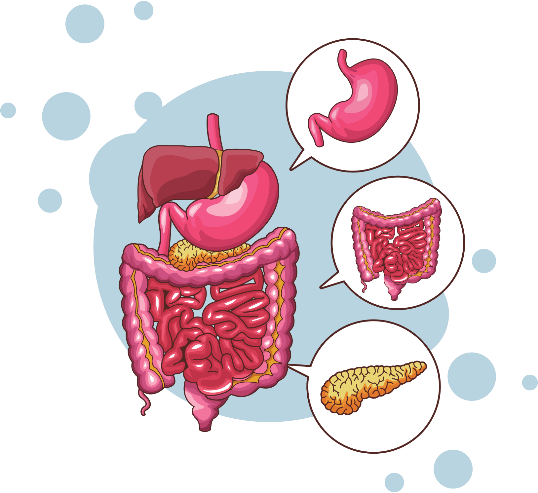 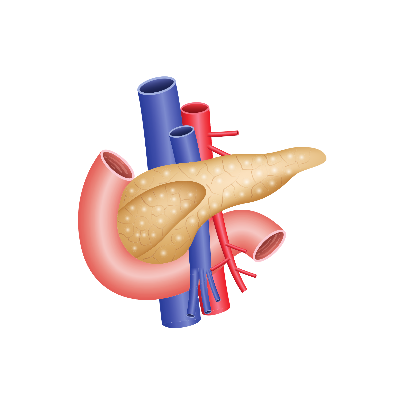 II. VAI TRÒ CỦA CÁC CƠ QUAN VÀ HỆ CƠ QUAN TRONG CƠ THỂ
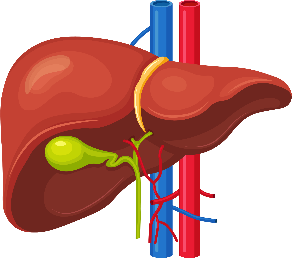 Dựa vào bảng trong SGK, nêu tên và chức năng chính của các cơ quan.
Ống tiêu hóa
Tuyến tiêu hóa
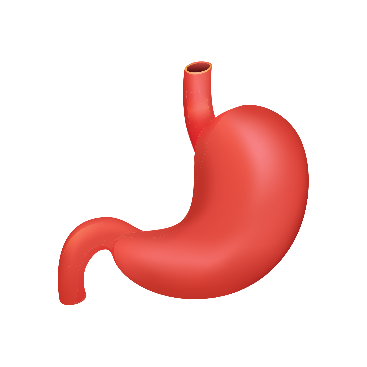 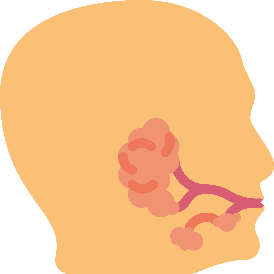 Hệ tiêu hóa
Vận chuyển, biến đổi thức ăn thành các chất dinh dưỡng và thải chất bã từ cơ thể
Tiết enzyme, dịch tiêu hóa
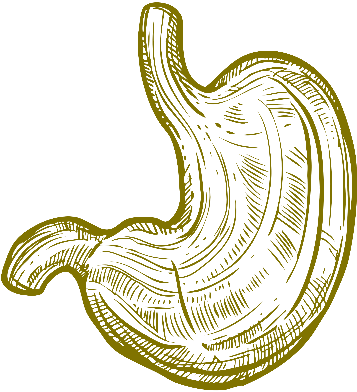 II. VAI TRÒ CỦA CÁC CƠ QUAN VÀ HỆ CƠ QUAN TRONG CƠ THỂ
Dựa vào bảng trong SGK, nêu tên và chức năng chính của các cơ quan.
Phổi
Thận
Da
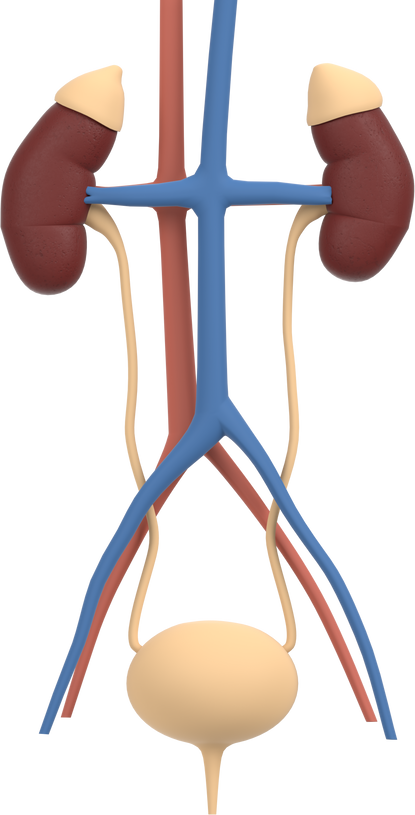 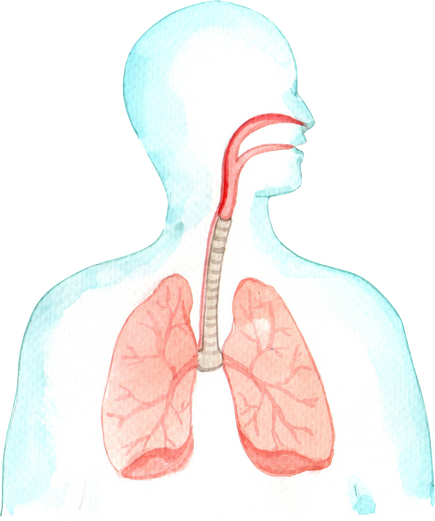 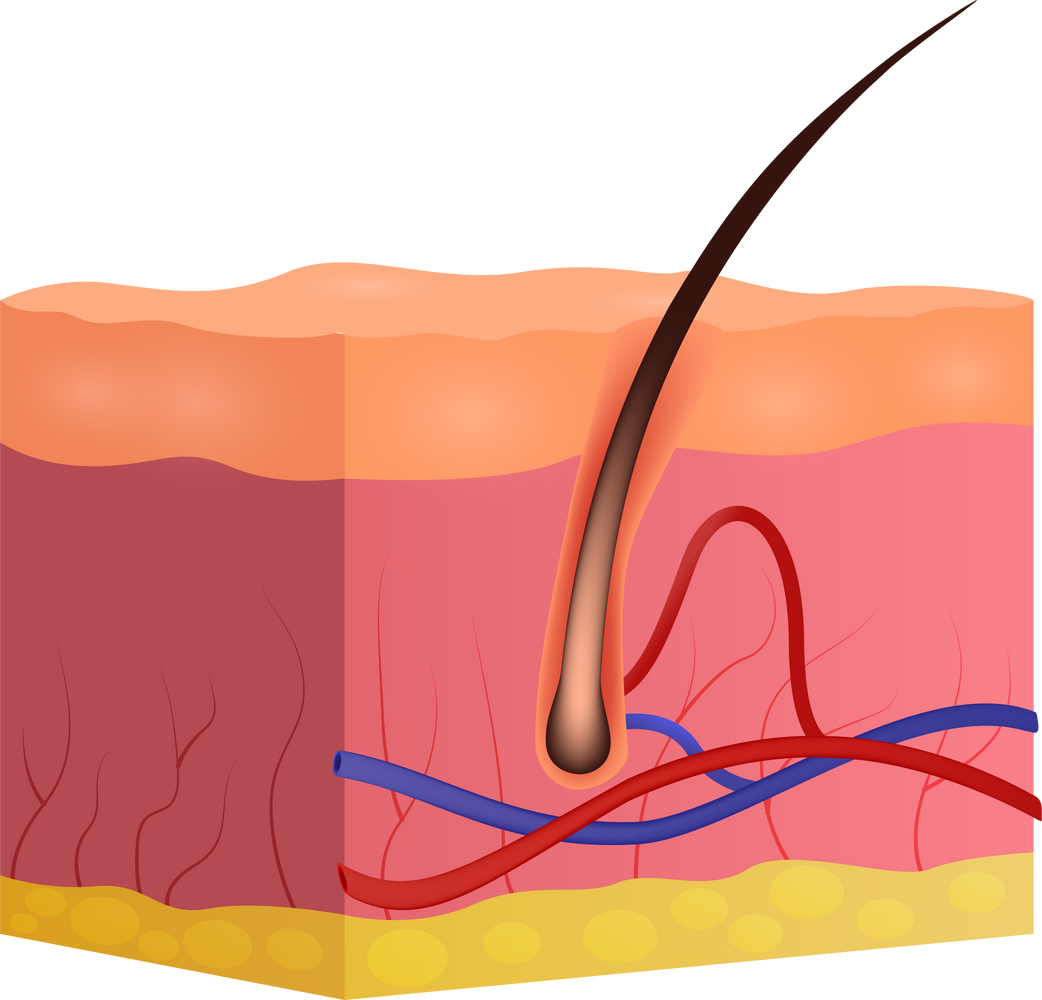 Hệ bài tiết
Lọc các chất thải có hại cho cơ thể từ máu và thải ra môi trường
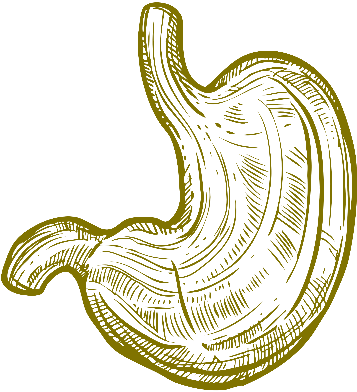 II. VAI TRÒ CỦA CÁC CƠ QUAN VÀ HỆ CƠ QUAN TRONG CƠ THỂ
Dựa vào bảng trong SGK, nêu tên và chức năng chính của các cơ quan.
Não bộ, tủy sống
Dây thần kinh
Hạch thần kinh
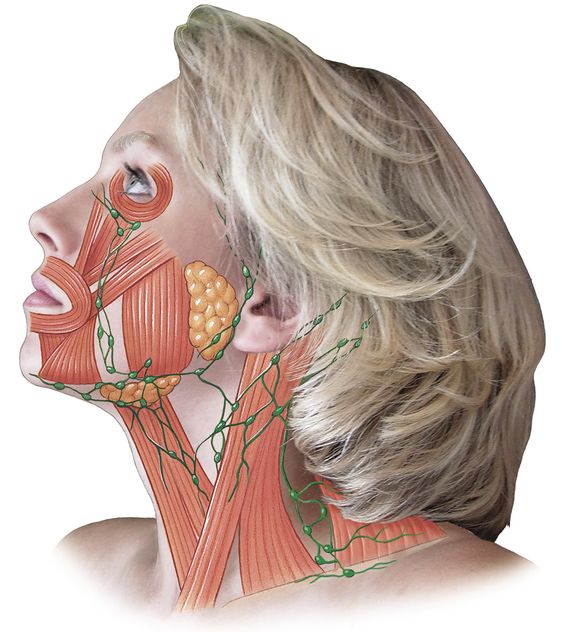 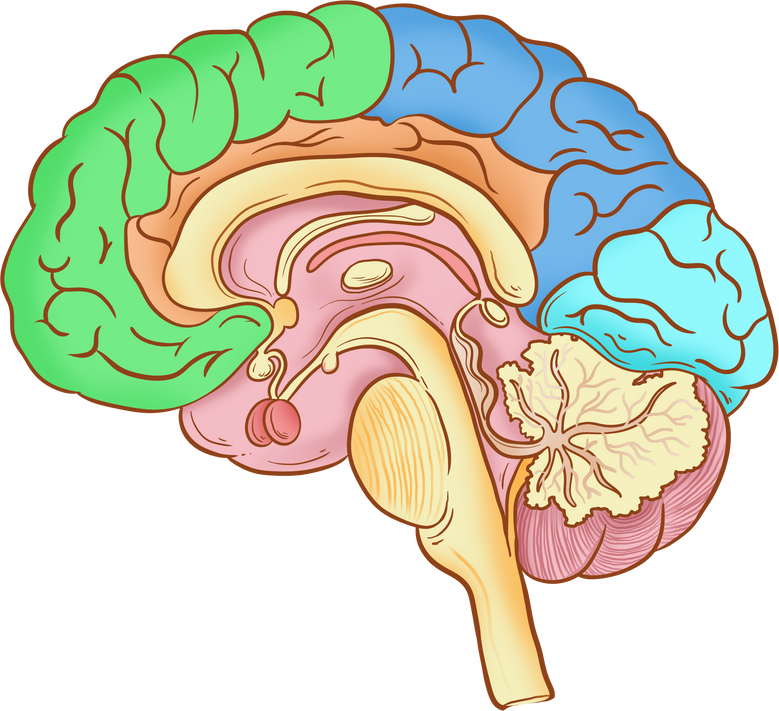 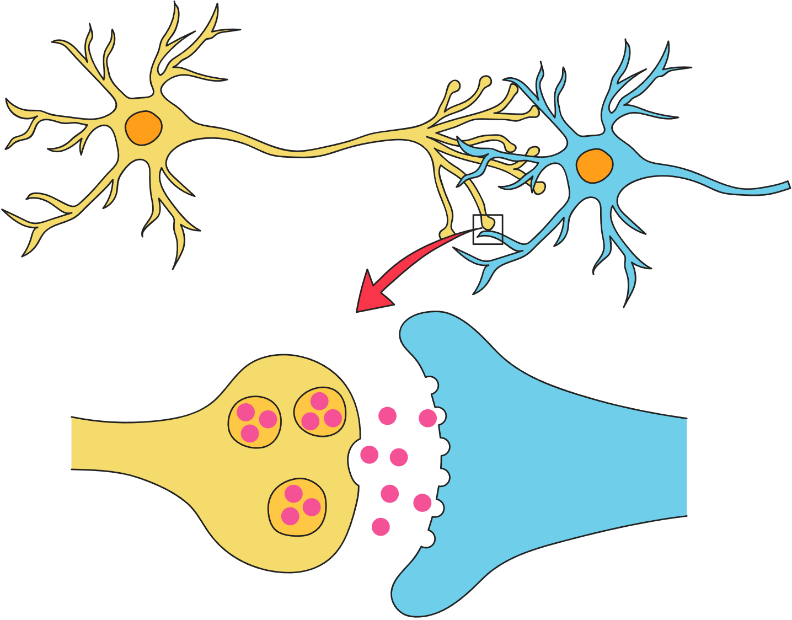 Hệ thần kinh
Thu nhận các kích thích từ môi trường, điều khiển, điều hòa hoạt động của các cơ quan, giúp cơ thể thích nghi với môi trường
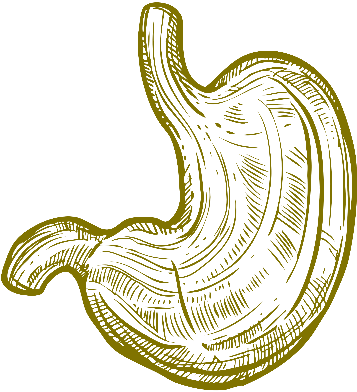 II. VAI TRÒ CỦA CÁC CƠ QUAN VÀ HỆ CƠ QUAN TRONG CƠ THỂ
Dựa vào bảng trong SGK, nêu tên và chức năng chính của các cơ quan.
Tuyến yên
Tuyến tụy
Tuyến giáp
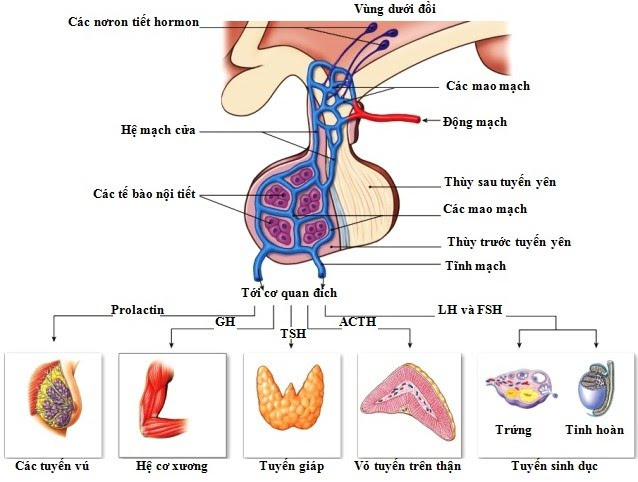 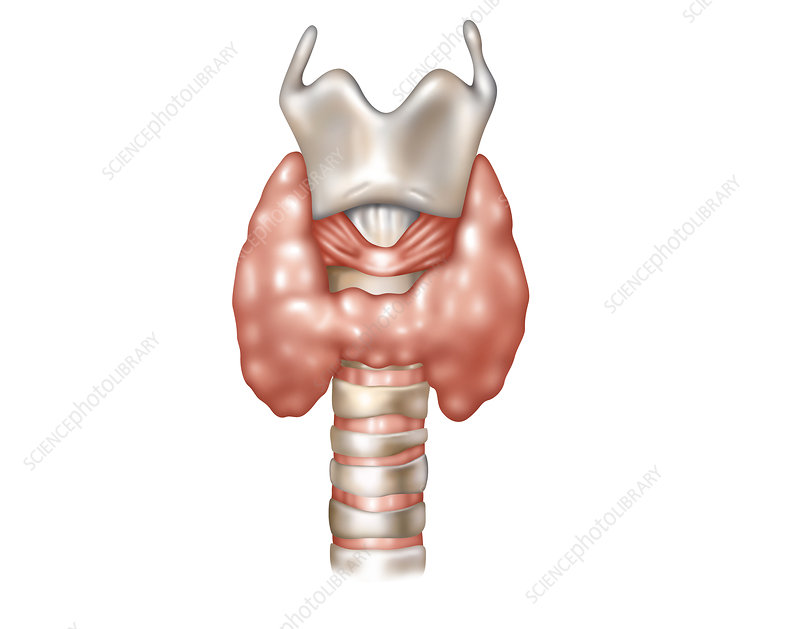 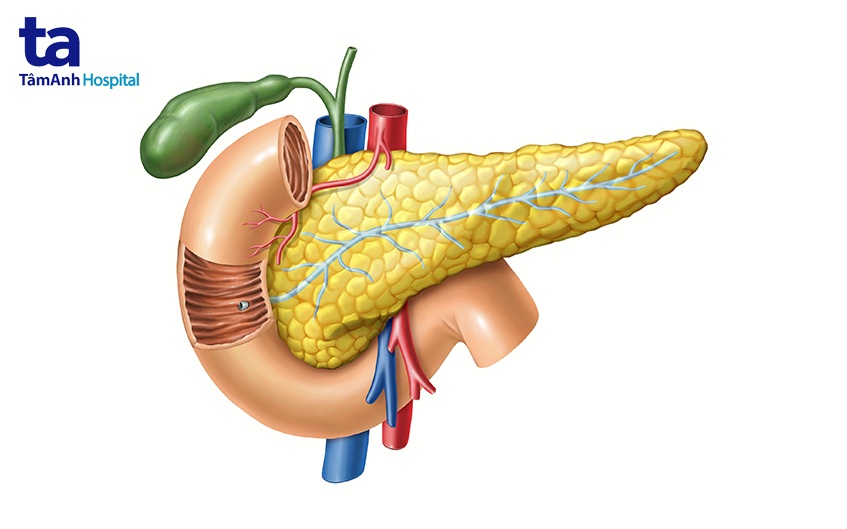 Hệ nội tiết
Điều hòa hoạt động của các cơ quan trong cơ thể thông qua việc tiết một số loại hormone tác động đến cơ quan nhất định
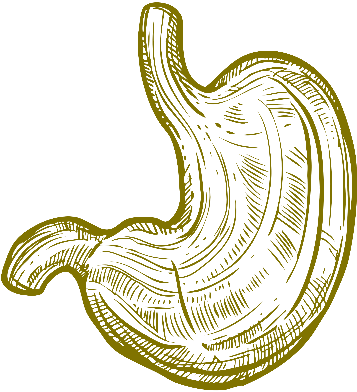 II. VAI TRÒ CỦA CÁC CƠ QUAN VÀ HỆ CƠ QUAN TRONG CƠ THỂ
Dựa vào bảng trong SGK, nêu tên và chức năng chính của các cơ quan.
Thị giác
Khướu giác
Thính giác
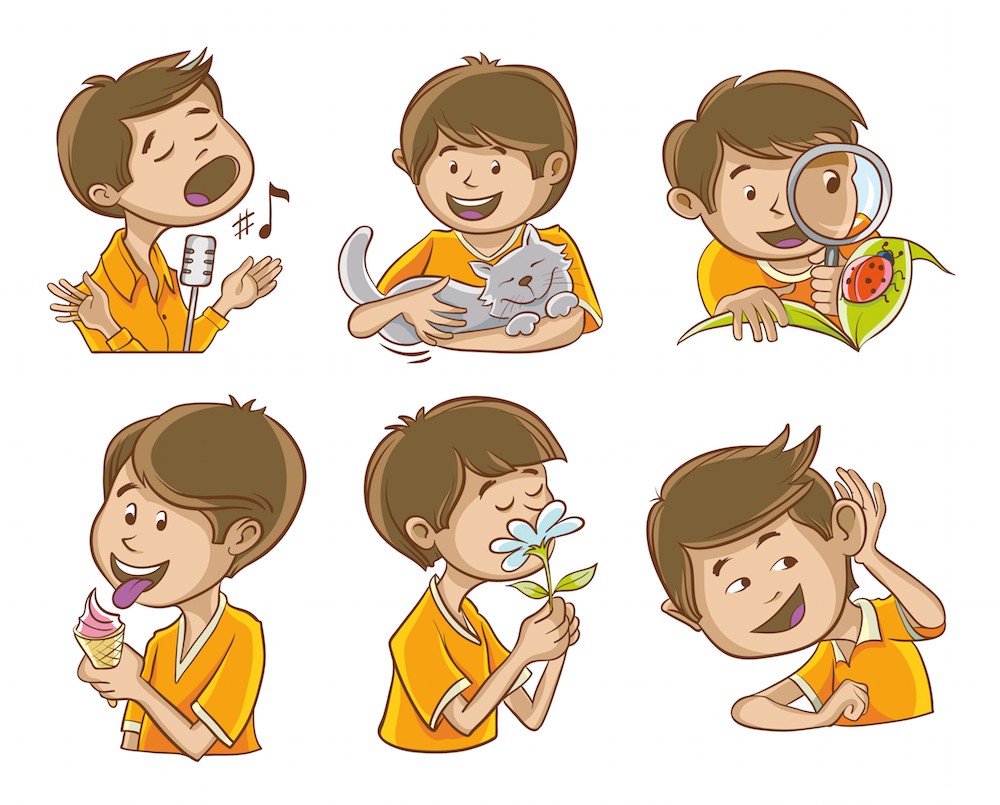 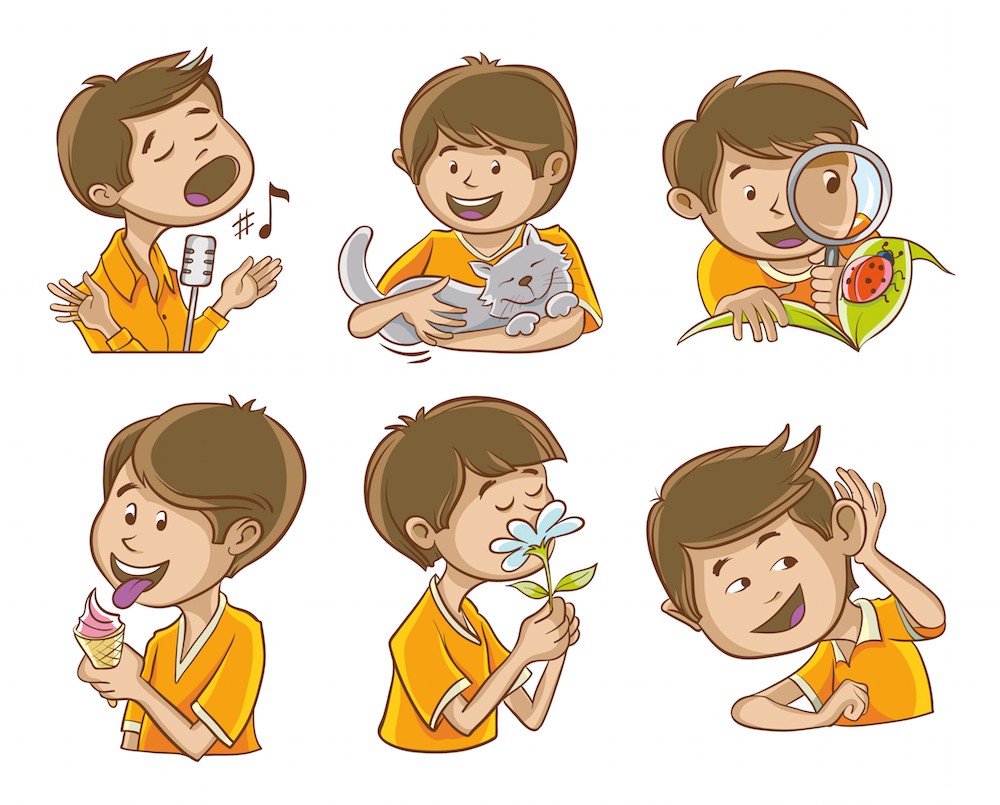 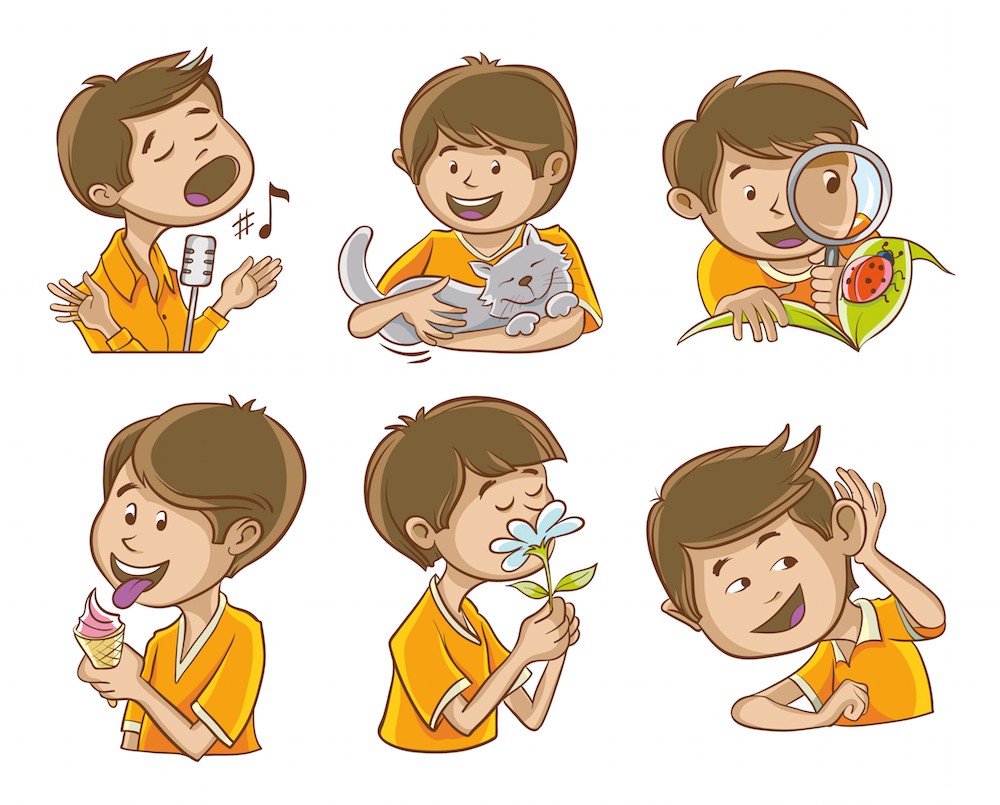 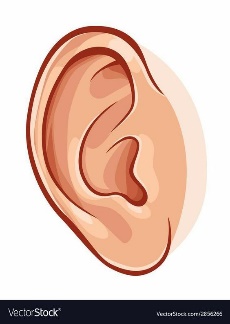 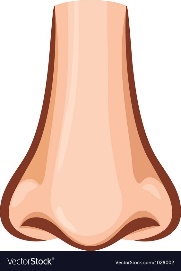 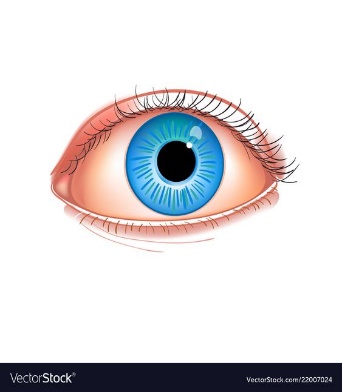 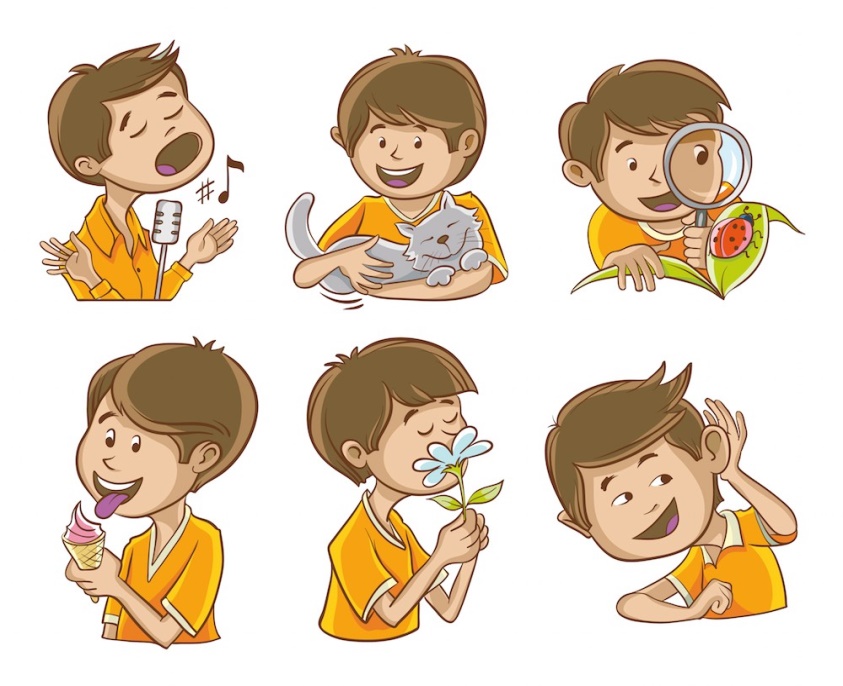 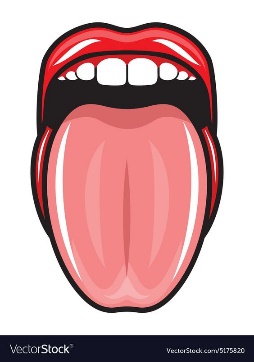 Các giác quan
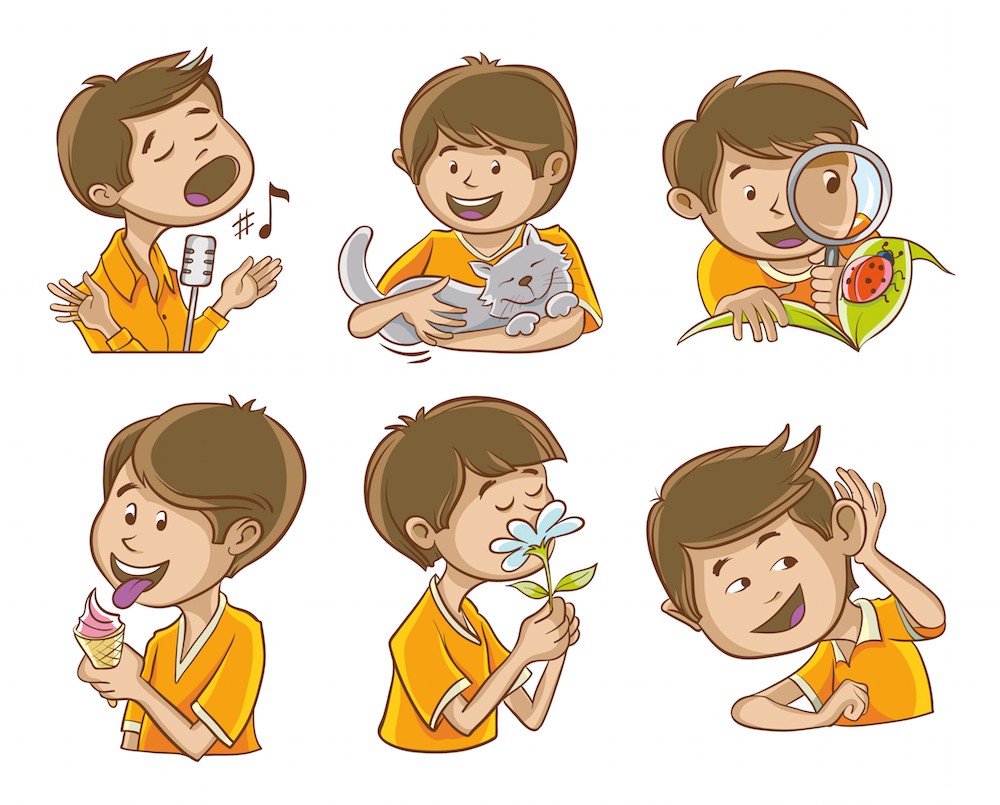 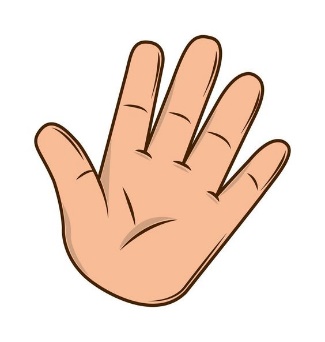 Xúc giác
Vị giác
Giúp cơ thể nhận biết được các vật, thu nhận âm thanh,…
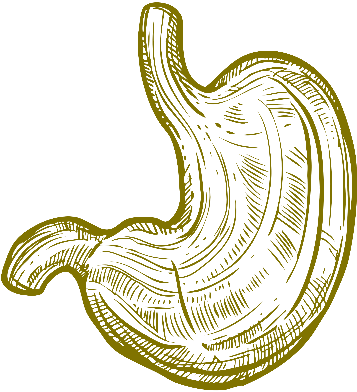 II. VAI TRÒ CỦA CÁC CƠ QUAN VÀ HỆ CƠ QUAN TRONG CƠ THỂ
Dựa vào bảng trong SGK, nêu tên và chức năng chính của các cơ quan.
Cơ quan sinh dục nam
Cơ quan sinh dục nữ
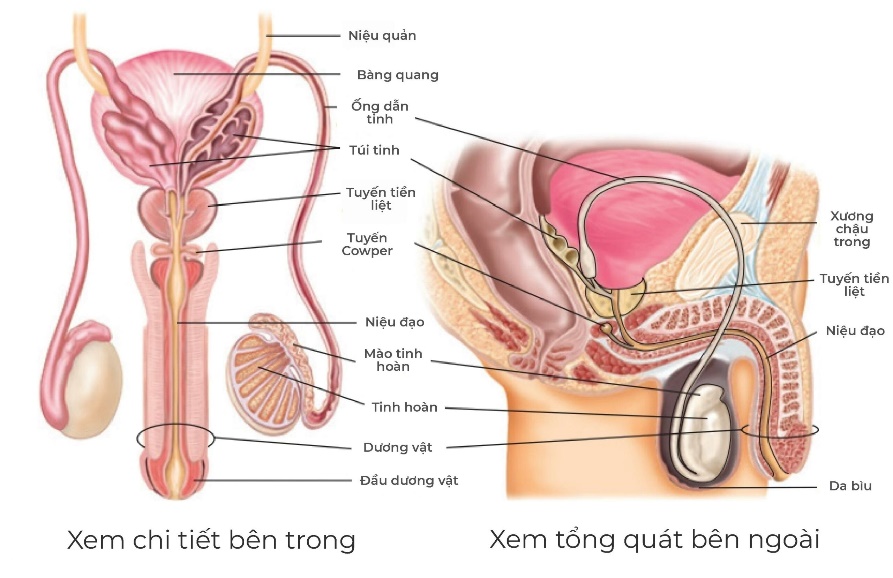 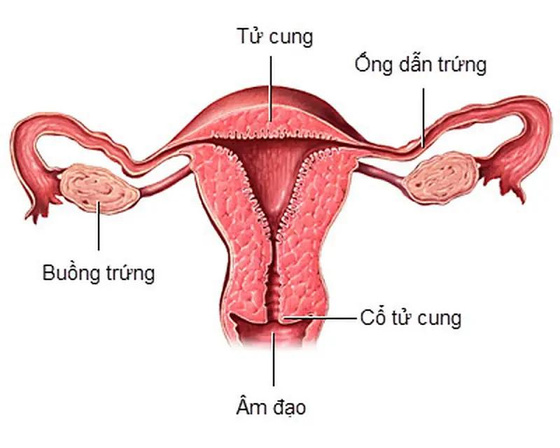 Hệ sinh dục
Giúp cơ thể sinh sản, duy trì nòi giống
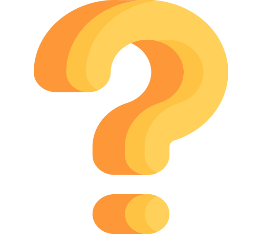 Em hãy đọc thông tin trong Bảng 30.1 để trả lời câu hỏi ở phần khởi động.
Mỗi người đều có những đặc điểm riêng để phân biệt với người khác như màu da, chiều cao, nhóm máu,... Ngoài sự khác nhau đó, cấu tạo cơ thể người có những đặc điểm chung nào?
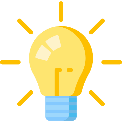 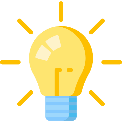 Trả lời
Cơ thể người được cấu tạo gồm các phần: đầu, cổ, thân, hai tay và hai chân. Toàn bộ cơ thể được bao bọc bên ngoài bởi một lớp da, dưới da là lớp mỡ, dưới lớp mỡ là cơ và xương.
Các hệ cơ quan trong cơ thể người gồm: hệ vận động, hệ tuần hoàn, hệ hô hấp, hệ tiêu hóa, hệ bài tiết, hệ thần kinh và các giác quan, hệ nội tiết, hệ sinh dục. Mỗi hệ cơ quan lại được cấu tạo bởi các cơ quan và thực hiện các vai trò nhất định.
EM CÓ BIẾT
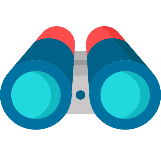 Khi chúng ta ngủ, túi mật, gan và phổi hoạt động mạnh nhất để loại bỏ độc tố ra khỏi cơ thể. 
Trong khi đó, tim, ruột non và bàng quang sẽ hoạt động ở mức thấp nhất. Mỗi cơ quan trong cơ thể sẽ làm việc với "công suất" lớn nhất vào một khoảng thời gian nhất định và có một khung giờ khác để nghỉ ngơi. Do đó, cần có kế hoạch làm việc, ăn uống và nghỉ ngơi khoa học để có một cơ thể khỏe mạnh.
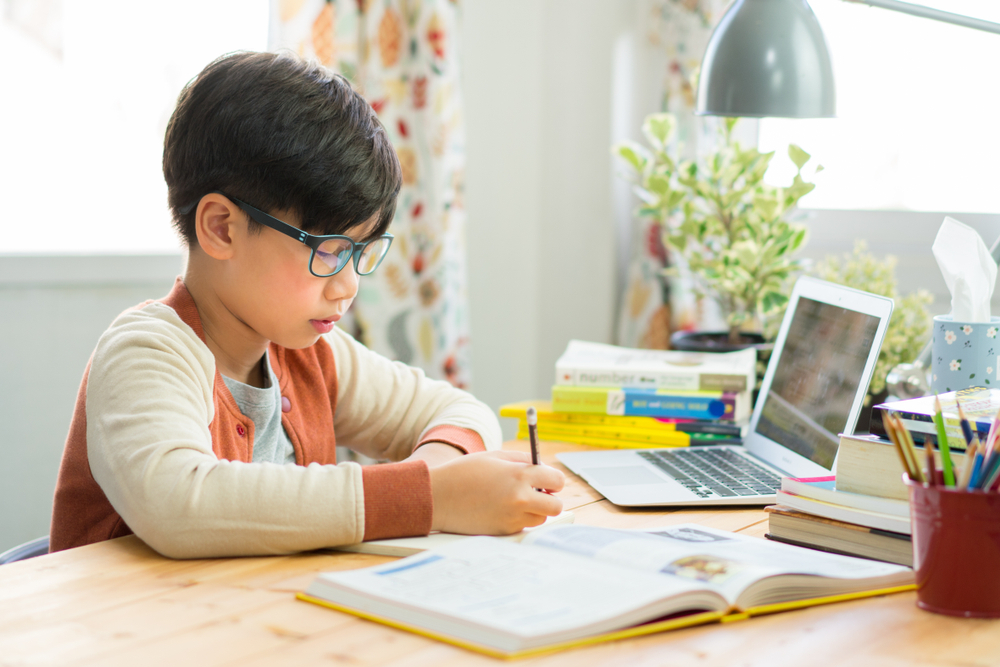 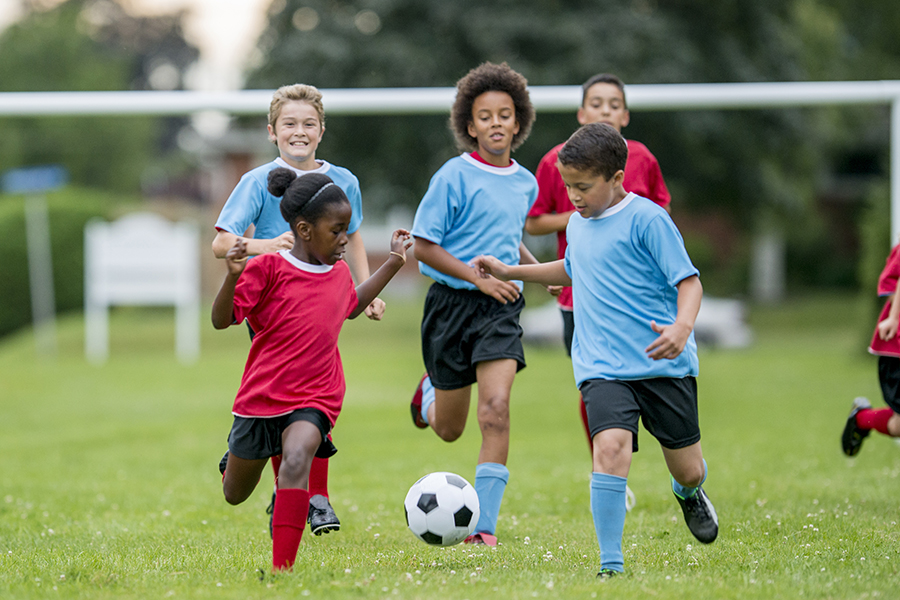 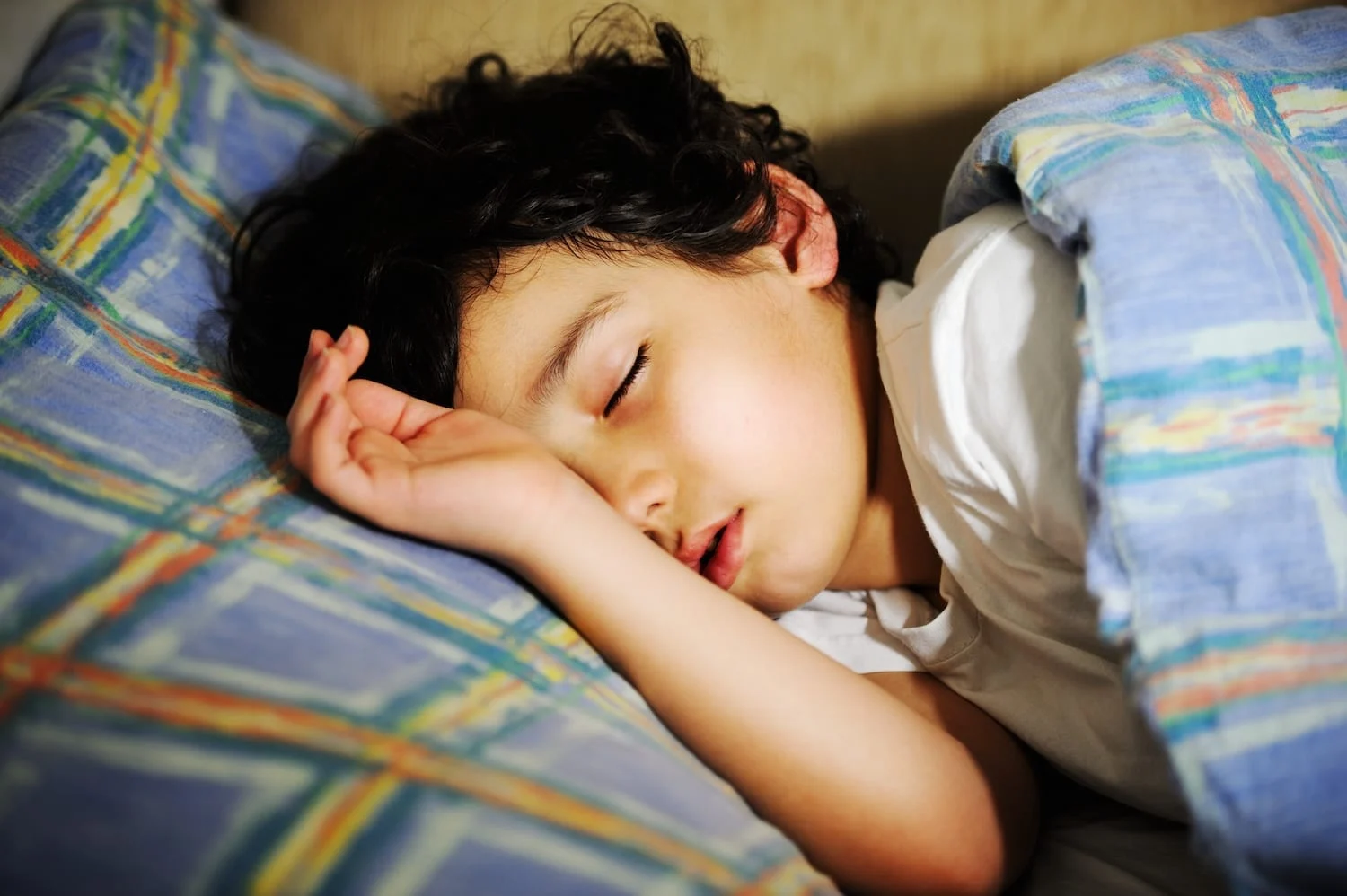 Các cơ quan trong hệ cơ thể người gồm: hệ vận động, hệ tuần hoàn, hệ hô hấp, hệ tiêu hóa, hệ bài tiết, hệ thần kinh và các giác quan (thị giác, thính giác,…), hệ nội tiết, hệ sinh dục
Mỗi hệ cơ quan gồm nhiều cơ quan, đảm nhận một chức năng riêng, cùng phối hợp hoạt động giúp cơ thể là một thể thống nhất
Cơ thể người gồm các phần: đầu, cổ thân, tay và chân
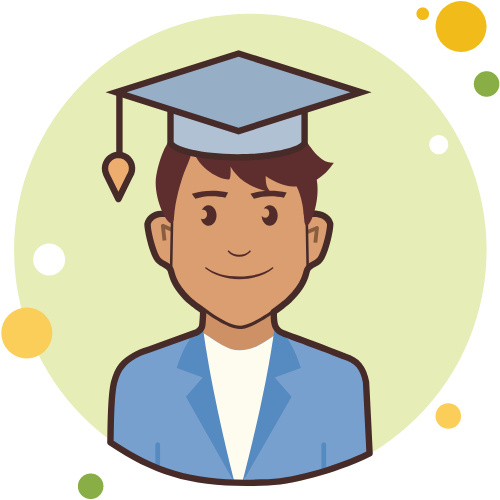 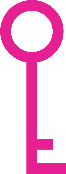 Kiến thức cần nắm